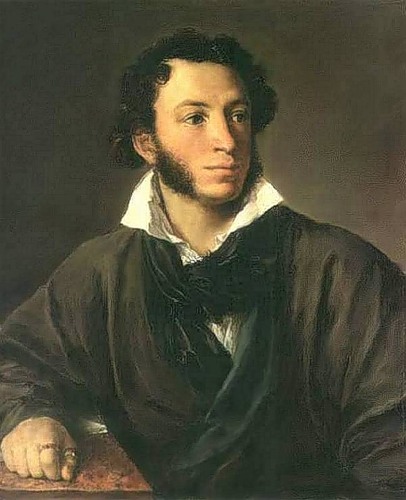 «Любовная лирикаА. С Пушкина»  (26 мая (6 июня) 1799— 29 января (10 февраля) 1837)
Елизавета Ксаверьевна Воронцова. (19 сентября 1792 - 27 апреля 1880)
Заметный след в жизни поэта оставило чувство к Елизавете Воронцовой. С ней он встретился в Одессе в 1823 г. Это была блистательная аристократка. Она сразу привлекла внимание поэта… Перед разлукой Е. Воронцова подарила Пушкину перстень с красным сердоликом. (Этот камень считался на Руси символом страсти и любви.)
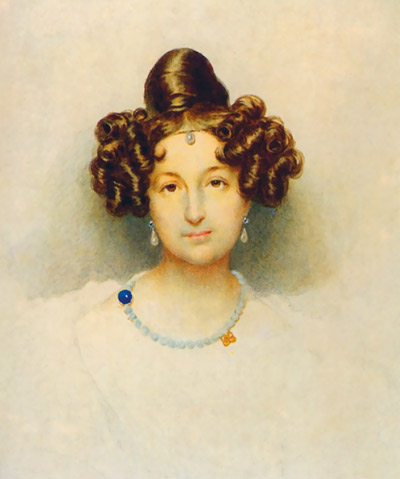 Воронцовой посвящены стихи «Талисман», «Сожжённое письмо», «Храни маня мой талисман». 

«Храни меня, мой талисман,
 Храни меня во дни гоненья,
  Во дни раскаянья, волненья:
         Ты в день печали был мне дан…»
Анна Петровна Керн. (11 (22) февраля 1800— 16 (27) мая 1879)
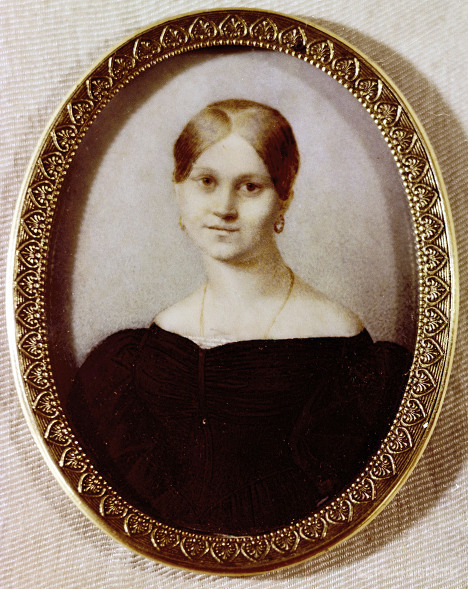 Поэт впервые встретился Анной Керн на балу в доме Олениных (Петербург 1819 г.). Через несколько лет в Тригорском состоялась их вторая встреча. Эта встреча стала событием в жизни поэта. Анне Керн он посвятил стихотворение     «К***» («Я помню чудное мгновенье…», 1925 г.)
«К***»
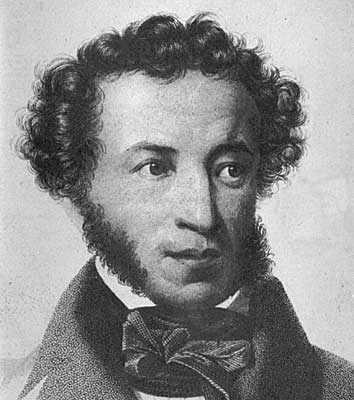 «Я помню чудное мгновенье:
Передо мной явилась ты,
Как мимолетное виденье,
Как гений чистой красоты.

В томленьях грусти безнадежной
В тревогах шумной суеты,
Звучал мне долго голос нежный
И снились милые черты…»
Анна Алексеевна Оленина (11 августа 1808г. — 18 декабря 1888г.)
Стихотворение «Я вас любил…» (1829 г.) посвящено Анне Олениной. Чувство поэта к ней было глубоким, ярким. Пушкин сватался к Анне Олениной, но получил отказ. Родители сочли поднадзорного поэта слишком рискованной партией для своей дочери. (Отец Олениной был Президентом Академии художеств и директором Публичной библиотеки.)
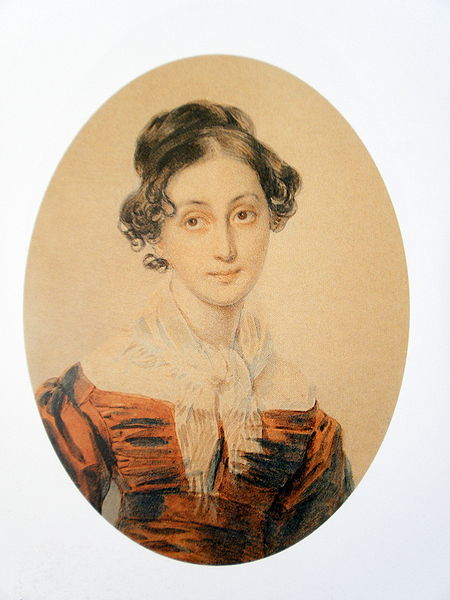 «Я вас любил: любовь еще, быть может,
В душе моей угасла не совсем;
Но пусть она вас больше не тревожит;
Я не хочу печалить вас ничем.
Я вас любил безмолвно, безнадежно,
То робостью, то ревностью томим;
Я вас любил так искренно, так нежно,
Как дай вам бог любимой быть другим».
Олениной посвящены стихи «Её глаза», «Язык любви болтливый», «Не пой, красавица, при мне».
Наталья Николаевна Гончарова. (27 августа 1812- 26 ноября 1863)
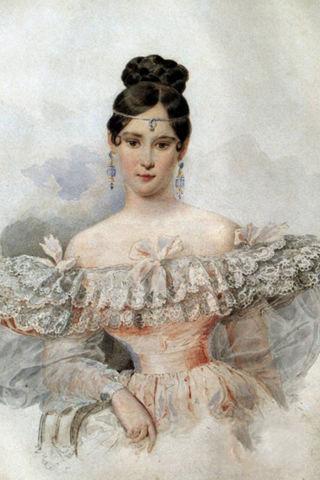 Была супругой великого русского поэта Александра Сергеевича Пушкина. Пушкин встретил Наталью Гончарову в декабре 1828 года на балу танцмейстера Йогеля. В апреле 1829 года просил её руки. Из-за неоднозначного ответа матери Гончаровой помолвка состоялась только 6 мая 1830 года. А 8 февраля (2 марта) 1831 состоялось венчание в московской церкви Большого Вознесения у Никитских ворот.
Наталье Гончаровой Пушкин посвятил стихотворение «На холмах Грузии лежит ночная мгла…» (1829 г.)
      «На холмах Грузии лежит ночная мгла;
      Шумит Арагва предо мною.
      Мне грустно и легко; печаль  моя светла;
      Печаль моя полна тобою,
      Тобой, одной тобой... Унынья моего
      Ничто не мучит, не тревожит,
      И сердце вновь горит и любит — оттого,
      Что не любить оно не может.»
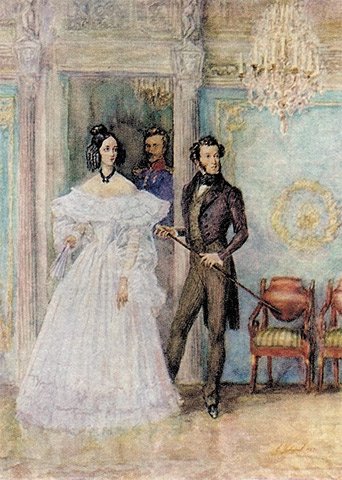 Каждое стихотворение – свой неповторимый мир, свои оттенки развития чувства любви. Разлука, грусть, страдания сопутствуют самым лучшим стихотворениям Пушкина о любви.
          В любовной лирике поэта отчётливо проступает мысль, что любовь, даже неразделённая, даже безответная, - огромное благо. Пушкин воспринимает любовь как удивительный, божественный дар. Любовь – прекрасное чувство, которое «приподнимает» человека над обыденностью, помогает по-настоящему ощутить полноту и многообразие жизни.
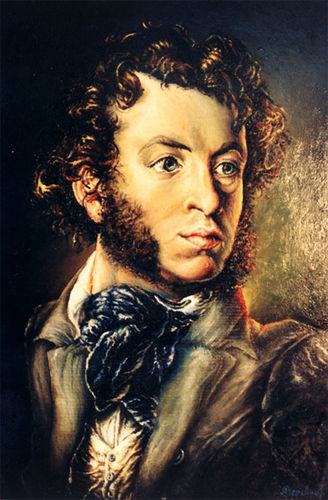